TAS view on Constellations
8 october 2020


Didier Le Boulch 
VP Telecom strategy & solutions
didier.le-boulch@thalesaleniaspace.com
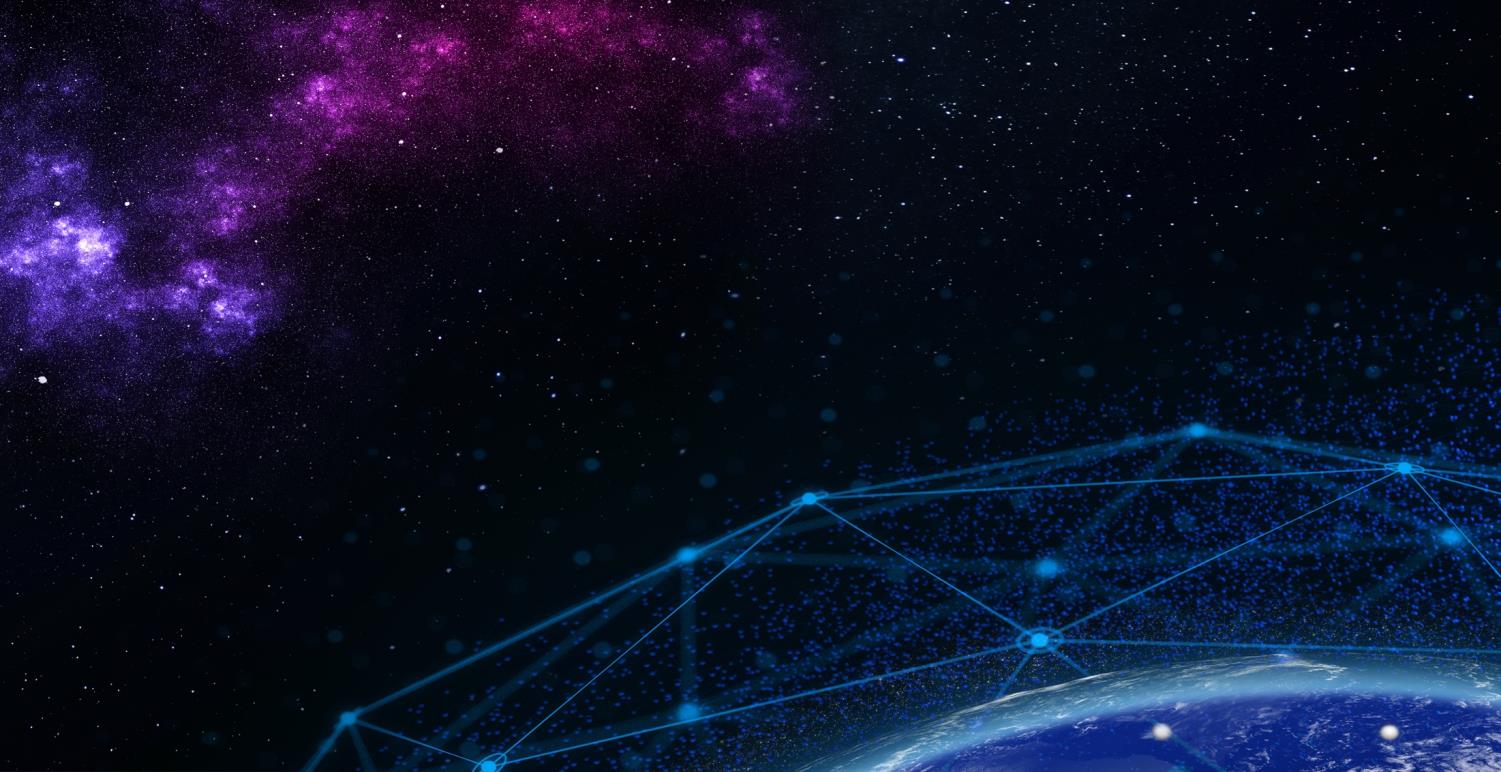 TAS: Supplier of the 3 operational telecom constellations
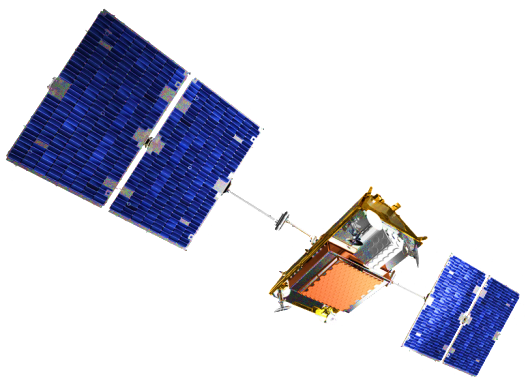 Iridium® NEXT
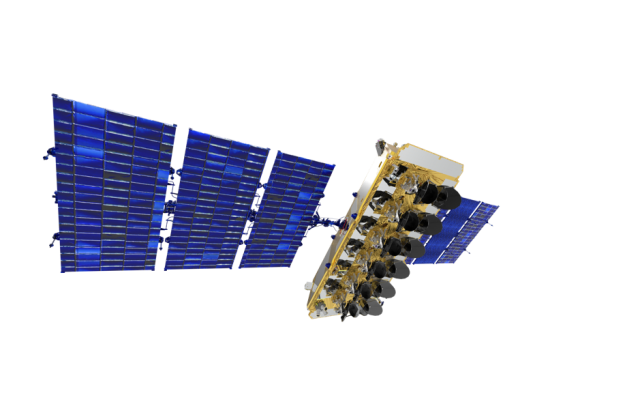 O3b Networks
Globalstar 2
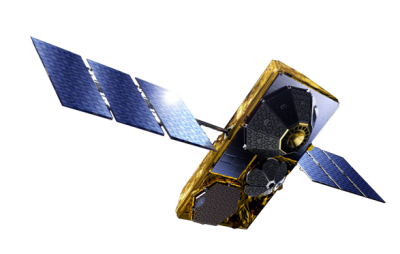 Globalstar 1
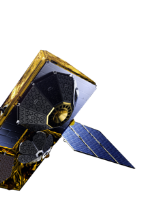 Future trend ?
07/10/2020
/// 2
xxxxx
Will the LEO’s  replace the GEO’s  ?
GEOs pros

Lower CAPEX
Scalable deployment
Capacity to focus
Broadcast / multicast 
Low cost FSS terminals
Quicker ISD  
national-regional /DNA
LEOs pros

Global coverage
Latency 
Smaller cells 
Higher frequency reuse
Favorable environment
Cheaper Injection
International DNA
very different usages
A  LEO  constellation …What for ?
Pros                                                  Cons                                              What for ?
IOT
not expensive                               very low revenues                             many projects  
World wide coverage
Mobile Service
Smartphone
Direct Access
NTN Fills the gaps                           need spectrum                                         
user ground segment is there              high CAPEX                               The next big Thing  ? 
       5G  is coming	                            new ecosystem
Backhauling                                                         
Internet Access               
Broadband
balanced capacity                             spectral room
   Low latency                                      tracking terminals                                for few projects       			          very high CAPEX                              very competitive
THANK YOU